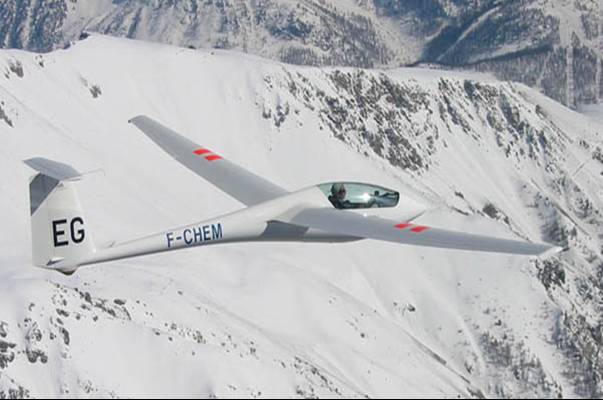 Gliders in Flight
Stability for Straight and Level Flight
Glider in Flight
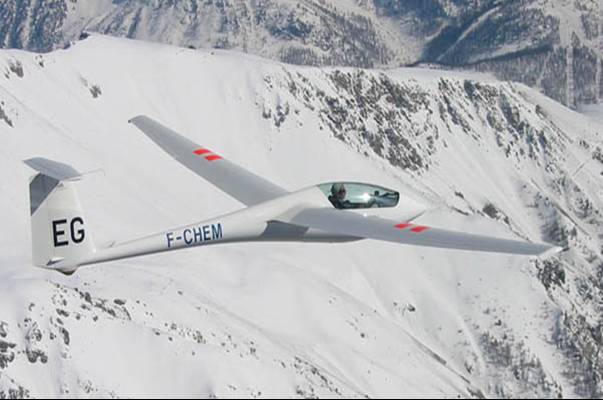 Gliders As Long Distance Fliers
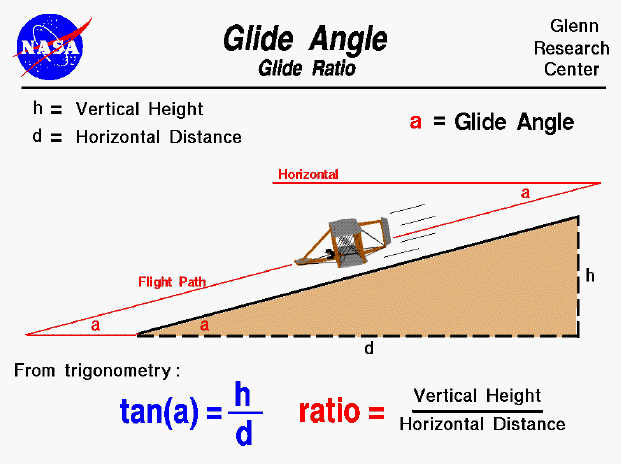 Gaining Altitude
Gliders do not have an engine
Gliders use rising air to gain altitude
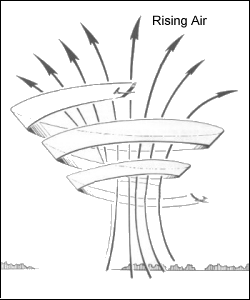 Balsa Glider Flight
Straight and Level = Maximum Distance
Tree Axis of Movement
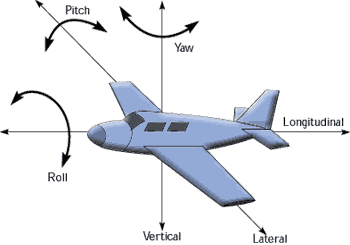 Movement in Yaw
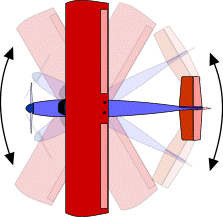 Movement in Roll
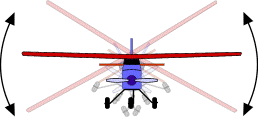 Movement in Pitch
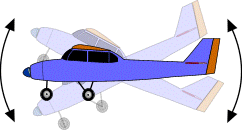 Static Stability
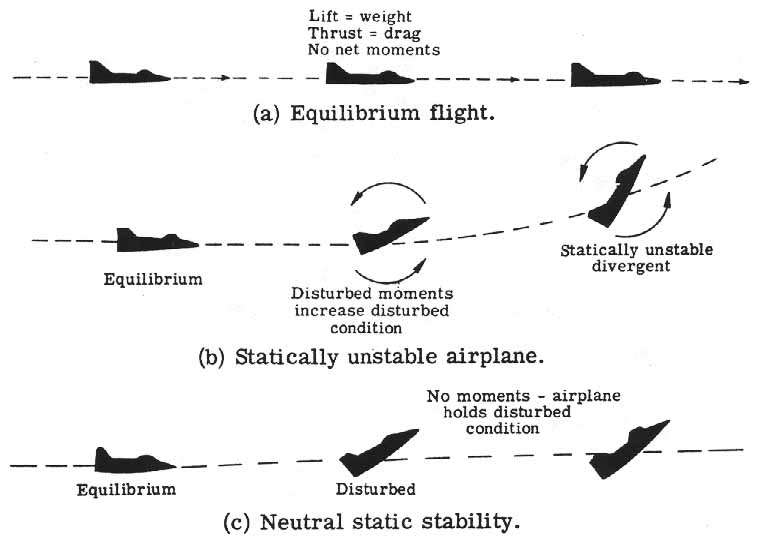 Dynamic Stability
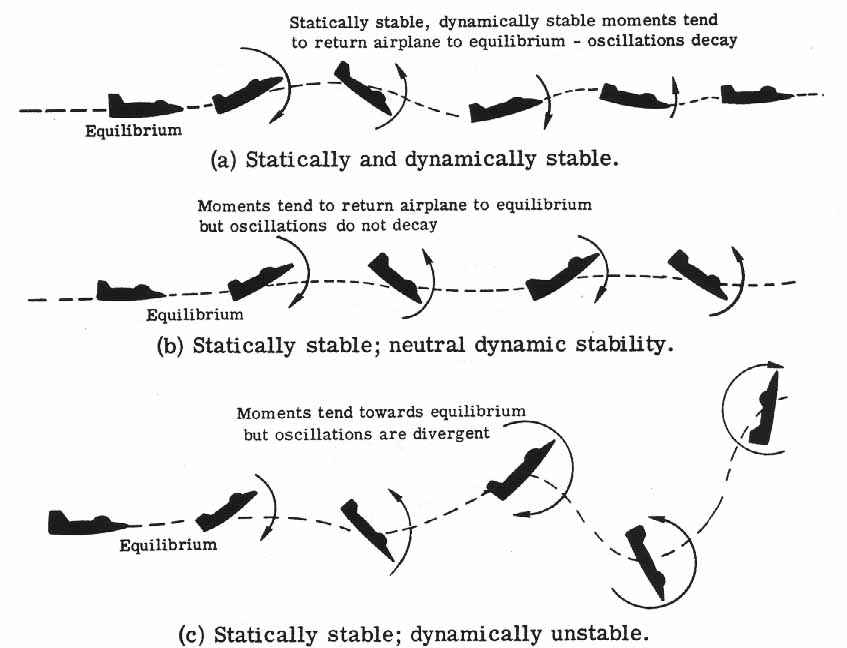 Lateral Stability: Roll
High wing aircraft are naturally stabilizing
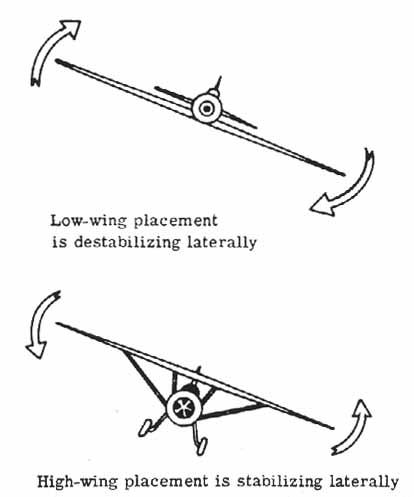 Lateral Stability: Dihedral
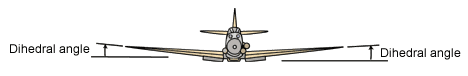 Why Does Dihedral Work?
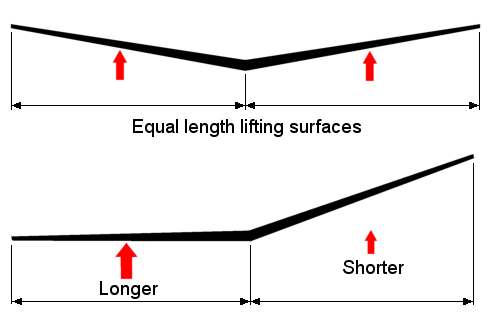 Why Does Dihedral Work?
Uniform Lift
Weight
Why Does Dihedral Work?
Weight
Component of Weight
Causing a Sideslip
Why Does Dihedral Work?
Rolling
Moment
Lower Lift
Lower AOA
Higher Lift
Higher AOA
Induced Relative Wind
Lateral Stability: Types of Dihedral
No Dihedral
Straight Dihedral
Tip Dihedral
Polyhedral
Movement in Yaw
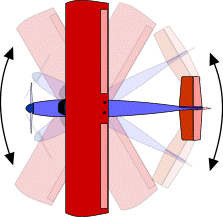 Directional Stability: Keel Effect
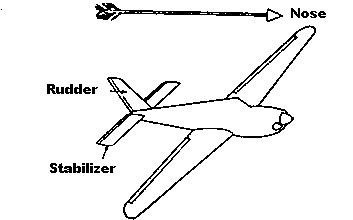 Directional Stability: Weather Vaning
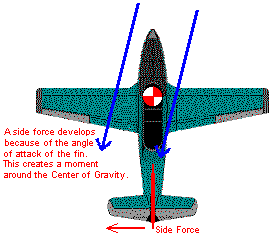 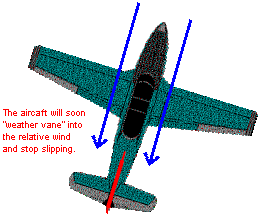 Directional Stability: Moment Arms
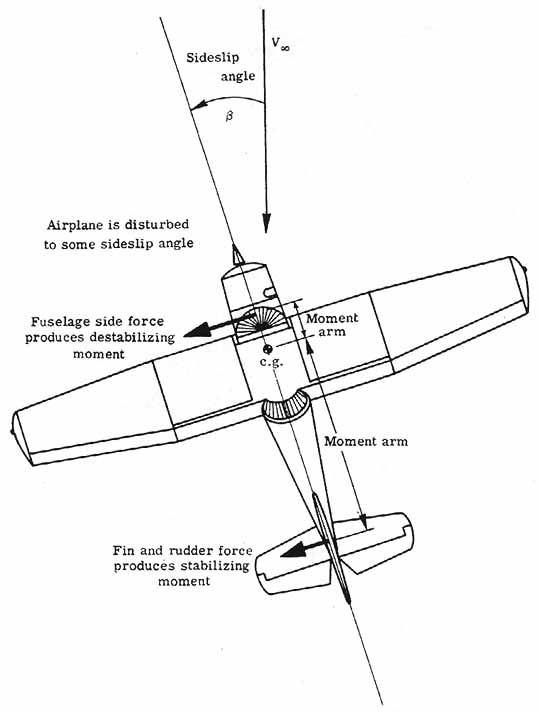 Directional Stability
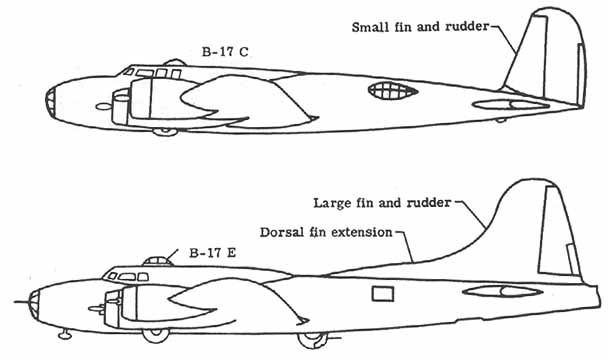 Movement in Pitch
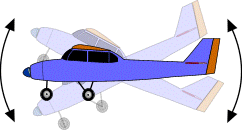 Avoiding the Stalling
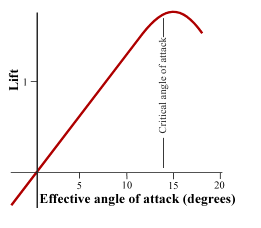 Center of Lift
Weight and Balance
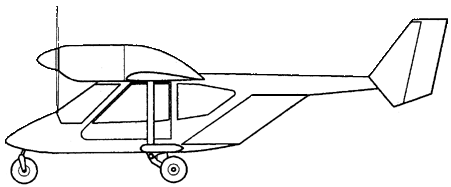 Balanced, but easy to shift…
VERY nose heavy!
VERY tail heavy!
Weight at Center of Gravity
Center of Gravity Range
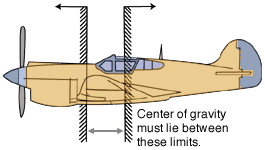